CONSELHOS
* participação ampla da população e dos agentes públicos e privados envolvidos com a temática
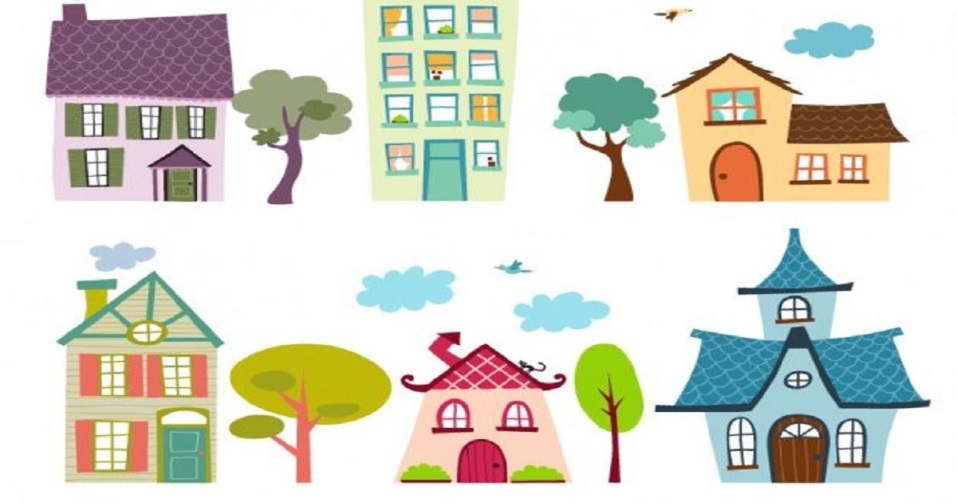 A Participação  do Ciclo de Políticas Públicas
Agenda inclusão de determinado pleito, problema público ou necessidade social na lista de prioridades do poder público.

É uma janela de oportunidades que se abre quando um problema ganha importância e passa a ser objetos de debates e controvérsias.
Formulação propostas, seleção e especificação da alternativa considerada mais conveniente, definindo a política a ser adotada e seus objetivos e seu marco legal. Os envolvidos na temática começam a apresentar propostas para sua resolução que podem expressar interesses diversos, mas cuja solução precisa ser aceitável para o maior número de partes envolvidas.
Formulação da Política
Refere-se aos processos de conflito e de consenso relativos às diversas políticas públicas.
Há preferências, expectativas de resultados em relação às alternativas de solução do problemas levam à vantagens ou desvantagens para determinados grupos – Arenas de disputa.
Há formação de alianças.
 Interesses particulares competem mas devem convergir na formação de políticas públicas como expressão de democracia.
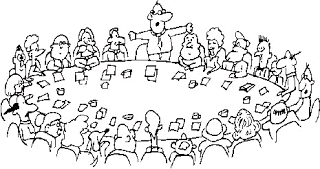 Planejamento e Implementação, planejamento e organização do órgão público para concretizar a política pública. Consiste na elaboração de Programas e projetos com planos de ações que permitirão executá-la.
Monitoramento, Processo sistemático de supervisão da execução de uma atividade, que tem como objetivo fornecer a informação necessária para introduzir eventuais correções a fim de assegurar a consecução dos objetivos estabelecidos. É importante que seja baseado em informações mensuráveis – indicadores.

Avaliação e Ajustes, Mensuração e análise, a posteriori, dos efeitos produzidos na sociedade pelas políticas públicas. Julgamento dos resultados de uma política, identificação do impacto da política na resolução da situação - problema. Subsídio às decisões dos gestores da política quanto aos ajustes necessários para que os resultados esperados sejam obtidos
CONSELHOS
SÃO MUITAS AS FORMAS DE ORGANIZAÇÃO E AS FUNÇÕES ATRIBUIDAS A ESSES CONSELHOS, MAS SUA ORIGEM RADICA SEMPRE O DESEJO DE PARTICIPAÇÃO NA FORMULAÇÃO E NA GESTÃO DAS POLITICAS PUBLICAS.
SÃO ANTIGOS – CONSELHOS DOS ANCIÃOS
CONSELHOS
SÃO A EXPRESSÃO DA SOCIEDADE ORGANIZADA;
SÃO ESPAÇOS DE INTERFACE ENTRE O ESTADO E A SOCIEDADE;
SÃO PONTES;
 SÃO ÓRGÃOS DE  CONTROLE SOCIAL;
CONSELHOS
UMA ESTRATÉGIA DE GESTÃO DEMOCRÁTICA 
PARTICIPAÇÃO
REPRESENTAÇÃO / PARIDADE
COLEGIADOS
POLITICAS PUBLICAS
EU ELOGIO / EU CRITICO / EU PROPONHO
CONSELHOS
TOMADA DE DECISÕES 
RESOLUÇÃO DE CONFLITOS
TEMOS CONSELHOS: MUNICIPAIS, ESTADUAIS E NACIONAIS
ATENDEM AS DIVERSAS CATEGORIAS SOCIAIS OU PROGRAMAS SOCIAIS
CONSELHOS
Um conjunto de objetivos e metas, diretrizes e instrumentos de ação de intervenção que expressam o entendimento dos governos locais e dos agentes sociais, a respeito da maneira de como deve ser orientado o planejamento local do setor habitacional, especialmente habitação de interesse social.
CONSELHOS
Por meio de suas diversas modalidades de atuação, visando promover o acesso à moradia digna, tendo por base o entendimento dos principais problemas habitacionais identificados na localidade.
POR UM MUNDO CHEIO 
DE LARES COLORIDOS POR DENTRO E POR FORA..

SILVIA BARDY